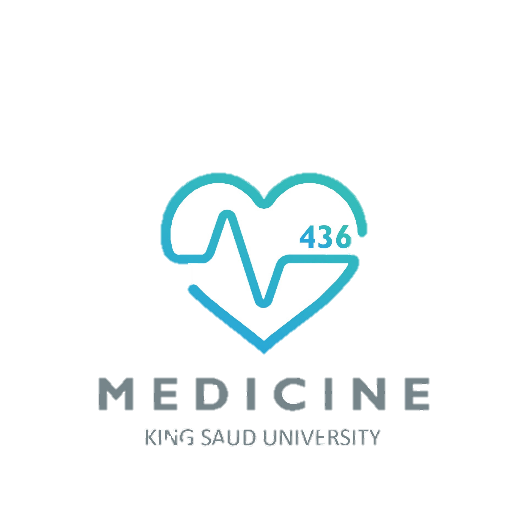 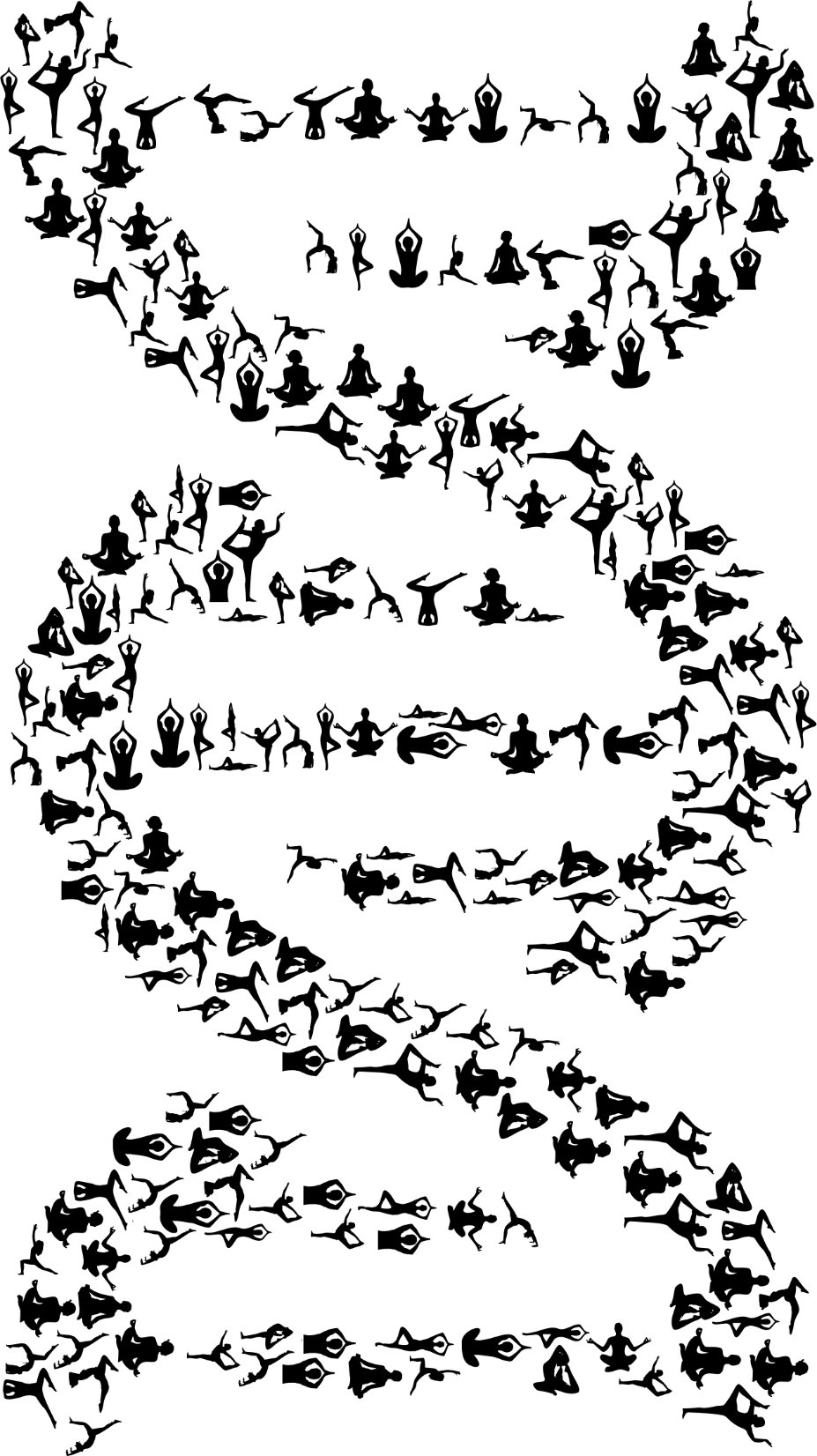 Human Genetics
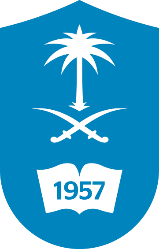 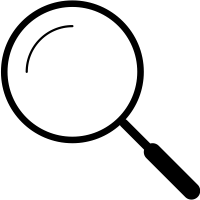 EDITING 
FILE
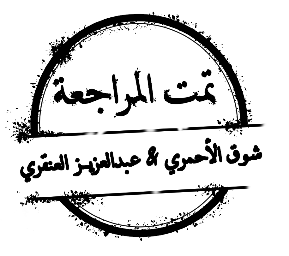 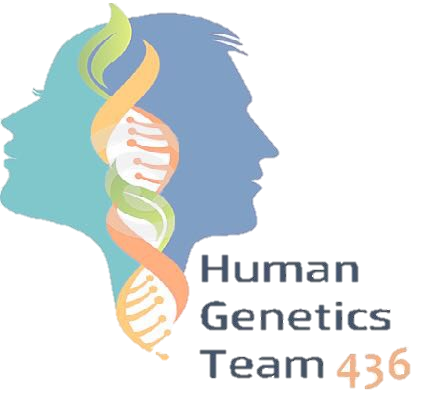 Genetics of Breast Cancer
Notes
Important
Extra
Objectives
Recognize carcinoma of the female Breast as the leading cause of cancer morbidity and mortality among women.
Know the risk factors of breast cancer with special emphasis on the genetics and importance of family history. 
Know the role of molecular prognostic and predictive factors in breast cancer with special emphasis on hormonal receptors and Her2-neu status.
GENES (EXTRA)
What is a Gene?
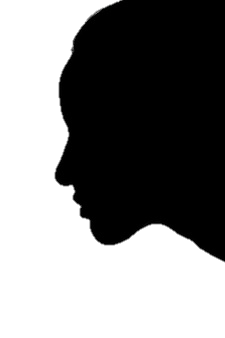 A gene is the basic physical and functional unit of heredity. Genes, which are made up of DNA, act as instructions to make molecules called proteins.
Every person has two copies of each gene, one inherited from each parent.
Mutations:
Regions of the Gene:
DNA replication is to an extent extremely accurate, but errors can occur during this process and those errors are called “Mutations”. Once those mutations happen, many cellular functions will be affected and in turn, many functions in our body will be affected too; cancer can be due to genetic mutations.
Genes have three regions, the promoter, coding region, and termination sequence. The promoter turns the gene on. The coding region has the protein building information, and the termination sequence indicates the end of a gene.
Cancer and Genetics (EXTRA)
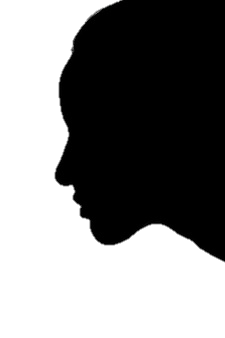 Cancer is a genetic disease, cancer is caused by certain changes to genes that control the way our cells function, especially how they grow and divide.
Patterns of genetic changes causing cancer:
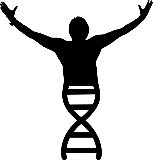 Inherited changes
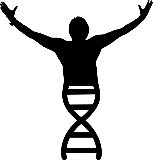 Acquired changes
In general, cancer cells have more genetic changes than normal cells. But each person’s cancer has a unique combination of genetic alterations. Some of these changes may be the result of cancer, rather than the cause. As the cancer continues to grow, additional changes will occur. Even within the same tumor, cancer cells may have different genetic changes.
Breast Cancer (EXTRA)
Key points about breast cancer: (more details in Pathology lecture; check our team)
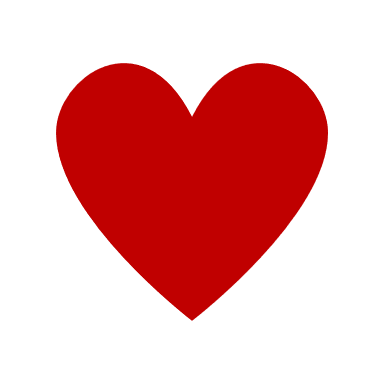 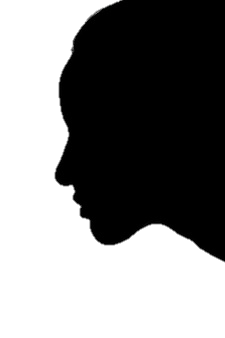 Breast cancer is the most common cancer among women.
Symptoms include a lump or thickening of the breast, and changes to the skin or the nipple.
Risk factors can be genetic, but some lifestyle factors, such as alcohol intake, make it more likely to happen.
A range of treatments is available, including surgery, radiation therapy, and chemotherapy.
Many breast lumps are not cancerous, but any woman who is concerned about a lump or change should see a doctor.
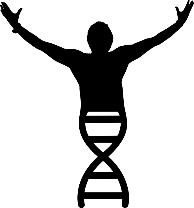 Based on etiology
Classification of Breast cancer:
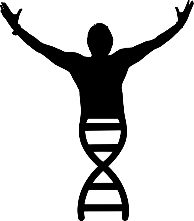 Based on site and extension
Hereditary
Carcinoma in situ
Invasive Carcinoma
Sporadic
BRCA1&
BRCA2
Hormone exposure
Genetics in Breast Cancer
Genes involved in Breast Cancer
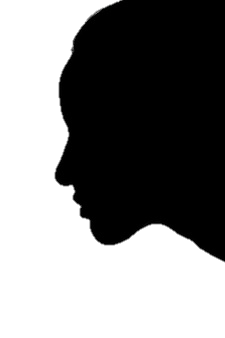 About 5% to 10% of breast cancers are related to specific inherited mutations. (Read it only)
ERs & PRs
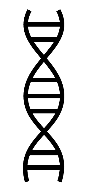 HER 2
BRCA1&BRCA2
Those mutations happen in those genes:
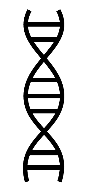 Before genetic revolution, all types of breast cancer were treated by the same method; chemotherapy.
Familial cases of breast cancer –BRCA mutations- are treated by breast removal “mastectomy”. 
BRCA1 and BRCA2 are strong indicators of ovarian cancer as well. 
ERs and PRs positive patients are treated by hormonal therapy. 
HER2 is a growth factor receptor; treated with monoclonal antibodies that block those mutated receptors. 
It is VERY IMPORTANT to know the genetic profile of breast cancer patients to know how to treat them since different genes are treated differently.
BRCA1 & BRCA2
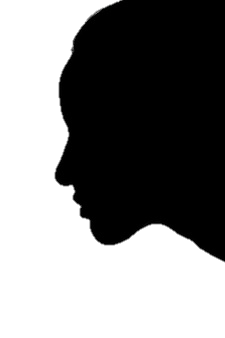 BRCA’s gene:
The name “BRCA” is an abbreviation for “BReast CAncer gene.”
BRCA1 and BRCA2 are human genes that produce tumor suppressor proteins. These proteins help repair damaged DNA and, therefore, play a role in ensuring the stability of each cell’s genetic material. 
When either of these genes is mutated, or altered, such that its protein product is not made or does not function correctly, DNA damage may not be repaired properly. As a result, cells are more likely to develop additional genetic alterations that can lead to cancer.
BRCA1 and BRCA2 which are mutated in familial breast cancers are involved in DNA repair.
BRCA1 is more aggressive than BRCA2.
Location of these genes:
You only have to know that BRCA1 is located on chromosome 17 and BRCA2 on chromosome 13.
BRCAI is located on chromosome 17q 21.3
BRCA2 is located on chromosome 13q 12-13.
Epidemiology of this familial mutation:
(Read it only)
Most carriers of those mutant genes will develop breast cancer by the age of 70 years, as compared with only 7% of women who do not carry a mutation.
Being positive for those two genes put you at really high risk ,so we have to do both hysterectomy and mastectomy but if you want to delay it for any purpose you must be followed up regularly.
Estrogen (ERs) and Progesterone (PRs) receptors
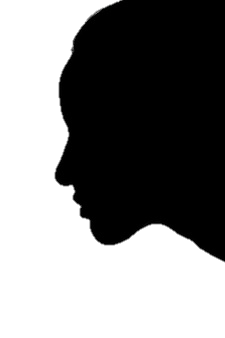 60% to 70% of breast carcinomas express estrogen receptors (ERs)  and progesterone receptors (PRS).
The presence of ERS in breast cancer  is a weak prognostic factor, however,  it is optimally useful as a predictive factor for the benefit  of adjuvant tamoxifen or aromatase inhibitor therapy.
Estrogen (ERs), Progesterone (PRs) receptors
Most of the types of breast cancers are hormonal dependent, they depend on their growth on estrogen and progesterone, why?
Because the cancer cells have receptors on their nuclei and their cytoplasmic membrane which are under the influence of estrogen.
So if you cut the source of estrogen from them the tumor will shrink.
Normal breast have estrogen receptors but in case of a cancer it would be over expressed.
It is also common in obese women. Why? Because fat cells produce estrogen in small amounts.
Patients with HER 2 mutations used to be on Tamoxifen for 5 years but now it is exceeded to 10 years!
Case Scenario
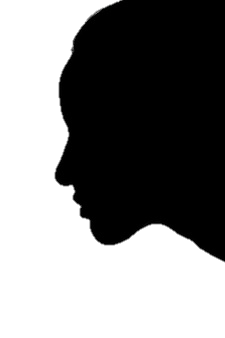 Lets now take a scenario about a woman called Badriah:
بدرية هذي راحت اشترت مجلة سيدتي ولقت على الغلاف عنوان خوفها (سرطان الثدي يفتك بالنساء) , فقررت تروح تفحص وجت لباص فحص سرطان الثدي اللي عندنا برى المستشفى , ممتاز؟ , سوولها                   وهي الخطوة الاولى.  لقواعندها                                                                                                                            
عادة يبدأ الموضوع كذا , بعد كذا اخذوا منها                وطلع عندها                                                .
Screening
.
Irregular area with calcification  in the mammogram
Ductal carcinoma of the Breast
Biopsy
Case Scenario (Important)
It is important to see calcification in the mammogram, in a benign breast we can see calcification, but the calcification in the breast cancer it is usually with a unique shape.
Most of the breast cancers arise from the duct of the breast, and some from the lobules or the tubules, the one arising from the ducts is called ductal carcinoma of the breast.
The case continues…
2nd step in this case : 
The biopsy specimen is taken to the lab.
In the breast cancer grading (degree of differentiation) we look for three criteria:
Is the tumor producing tubules? The more the tubules the better the degree of differentiation.
The degree of pleomorphism (variation in the size and the shape of the cells).
The degree of mitosis.
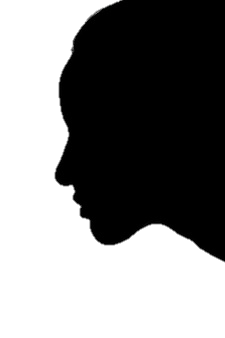 Case Scenario
3rd Step in this case  :
After that we look for estrogen receptors in the tumor cells , we can look for it by immunohistochemistry with a stain , if she has positive receptors it should look brown (as in this picture) , so we can give her Tamoxifen for the rest of her life.
If the patient has ER, PR and HER2 positive then it means Luminal B. (Exam will be case scenario)
HER2 Gene (Also called HER2-neu)
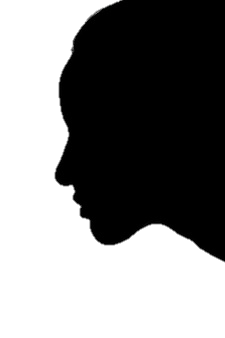 In approximately 15% to 25% of breast cancer, the HER2 gene is found to be amplified 2 folds to greater than 20 folds in each tumor cell nucleus.
As a result, HER2 positive breast  cancers tend to be aggressive. (The most aggressive breast cancer).
Also, triple negative** has a really bad prognosis.
Normal cells have one copy of the  HER 2 gene on each chromosome 17  (CHR17) and when this gene is  expressed in normal epithelial cells,  it is transmits signals regulating cell  growth and survival.
HER2 Gene
HER2-neu Gene:
This gene is present on the cytoplasmic membrane of the cell, and it produce some proteins that enhance the proliferation of the cell, sometimes in the cancer cells, this gene is over expressed.
A patient with a mutation in this gene would  present later with a possible lymph node metastasis.
**Triple negative is basically when ER, PR and HER2 are all negative. The only option of treatment is chemotherapy and it is not really effective
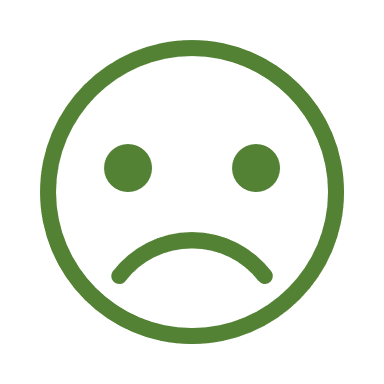 Treatment for Her2 Gene Mutation :
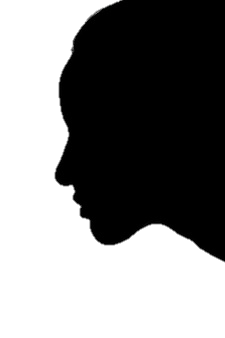 The herceptin molecule (Transtuzumab) has been shown to demonstrate a high specificity and affinity for the HER2 receptor and also act as a biologic targeted therapeutic agent against HER2 receptors.
HER2 Gene
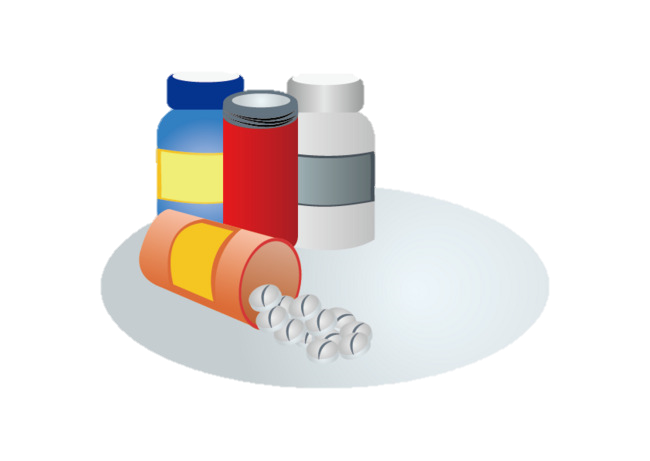 Immunohistochemistry (IHC) for the assessment of the level of HER2 protein expression at the tumor cell membrane.
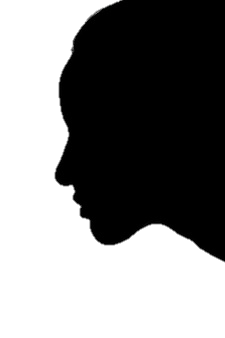 To check for HER2 gene over expression we do immunohistochemistry. The results can be either 0 , 1+ , 2 + , 3+ .
HER2 Gene
(1+) Also negative : very faint cytoplasmic stain.
(0) Negative: This one doesn’t benefit from Transtuzumab.
Important.
(2+) Either positive or negative for HER2 (Histopathology study can not tell the different), so we have to use another method in this case which is FISH.
(3+) This one is positive and we can give her Transtuzumab.
FISH (Fluorescent in situ hybridization)
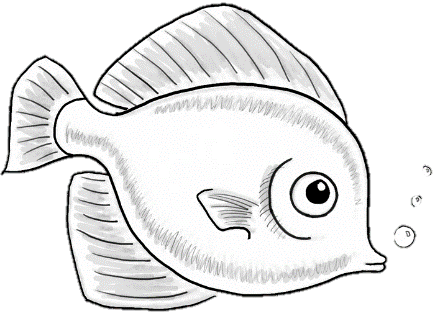 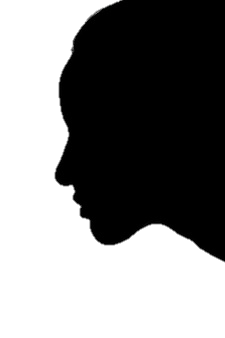 We do it for patients with the result (2+) after the imaging with immunohistochemistry for HER2.
How to do the FISH ? (اقرؤوها عشان تفهمون السلايد اللي بعدها)
First return to the structure of the DNA, the DNA is a double helix composed of a sequence of amino acids, held together by bonds.
The first step we do is the Denaturation of DNA , we do that by heat or alkaline to break the bonds between the DNA, so we will have a single strand instead of the double stranded DNA.
Then we will bring a hybrid strand that is labeled with flurochrome, and it will be hybridized with the single strand that we have.
This process will show us how many copies of the HER2 gene is expressed.
FISH
(If you are interested in Genetics then go ahead and study it, otherwise it is just an extra reading)
Principles of hybridization
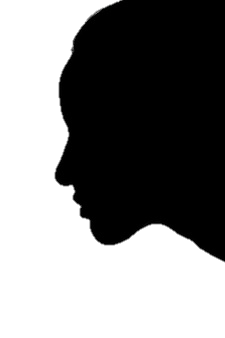 DNA is double stranded.
Bonds between complementary bases hold.
strands together (Cytosine            Guanine;  Adenine	   thymine).
Heat/alkalinise DNA – separation of strands (denaturation) occurs.
Cool	separated strands	–complementary double strands re-form.
Labelled complementary single-strand DNA can identify	a DNA sequence (e.g. a gene) in intact cells or disrupted cell  preparations.
FISH
This is extremely IMPORTANT
According to all the mutations before, we classified the breast cancer into:
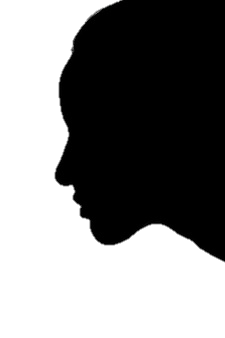 Each one of the patients with a breast cancer has to be under one of these.
Classification with the treatment
Number one bad mutation is HER2 and then Triple negative.
Being negative is not meant to sound good, it means we don’t know where is the mutation so treatment will be empirical (Chemotherapy).
(Don’t worry about it)
Florescence in Situ Hybridization images
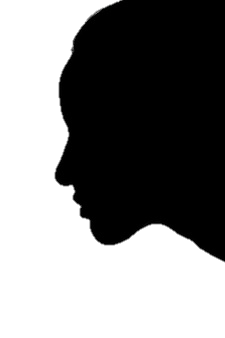 This one is negative 
Chromosome 17 is the green dot. 
HER2 is the red dot.
FISH and SISH
This one is Positive 
Many copies of HER2 (red dots).
SISH and Dual color silver in situ hybridization
SISH uses Silver instead of Florescence
Dual Color
Important
ASCO/CAP guideline recommendations for the optimal algorithm
 for HER2 testing by IHC
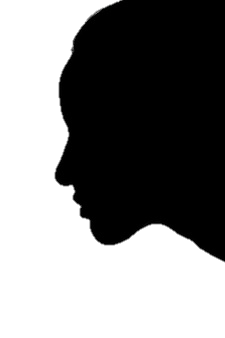 Breast cancer specimen
(invasive Component)
HER2 testing by validated Immunohistochemistry assay for HER2 protein expression
Positive for HER2 protein expression (3+) (defined as uniform intense membrane staining of >30% of invasive tumor cells
Equivocal (unclear) for HER2 protein expression Immunohistochemistry (2+)
Negative for HER2 protein expression immunohistochemistry (0) or (1+)
Summary for HER2 mutation
Test with validated assay for HER2 gene amplification (FISH)
Positive for HER2 gene amplification
Negative for HER2 gene amplification
Equivocal (Unclear) HER2 gene amplification (patients with HER2/CER17 ratio > 2.0 were eligible for the adjuvant Transtuzumab trials
Q1. which one of the following is FALSE regarding BRCA 1 gene?
It is a DNA repair gene 
It is located on the chromosome 17q
It is only involved in breast cancer
Mutation in it is more aggressive than BRCA 2
Q4. How many copies of HER2-neu gene is normally expressed on cells?
One copy
Two copies 
Five copies
20 Copies
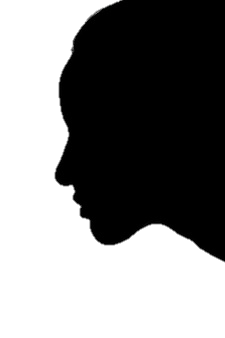 Q2. A 39 years female presented for a routine check up, on examination a mass was found in her right breast, a biopsy was taken from the mass and ERs was seen ,some degree of mitosis in the ductal cells. Which one of the following is the best to be used for the treatment?
Transtuzumab
Aromatase inhibitor Thereby
Tamoxiphen
B&C
Q5. Normal function of HER2-neu gene is ?
Tumor suppressor gene
DNA Repair gene 
Sex determination gene
Regulates cell growth by protein production
Test Yourself!!
Q3. Immunohistochemistry for HER2 gene from a breast specimen was found to be (2+). What should be the next step?
Start trantuzumab
Chemotherapy
Use FISH method 
Start Tamoxiphen
Q6. BRCA2 gene is located in which chromosome?
Chromosome 11p
Chromosome 17q
Chromosome 13q
Chromosome 13p
Answer key:
1:C    2:D    3:C     4:B     5:D     6:C
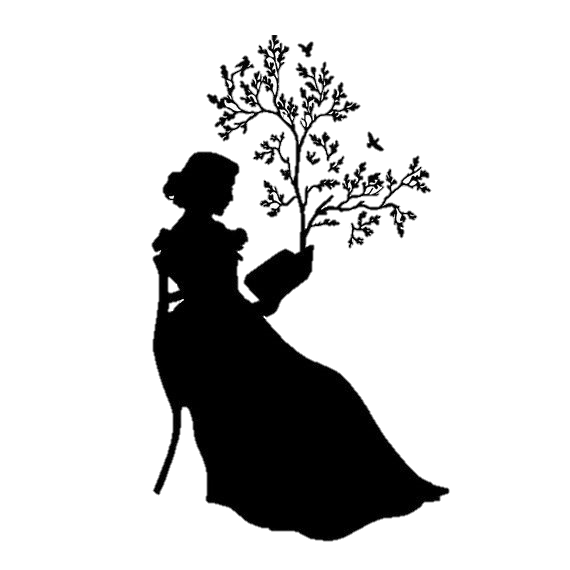 “One page can change you, many will change the world”
Team Leaders:
Mohammed Habib.
Aseel Badukhon.
Special thanks to:
Nada Al-Somali.
"تم بفضل الله 
آخر محاضرة لمقرر الوراثة البشرية في مسيرة دراستنا في كلية الطب و كل ما نتمناه هو أن يكون هذا العمل في ميزان حسناتنا و علم ينتفع به بإذن الله و دعواتنا لكم بالتوفيق و النجاح"
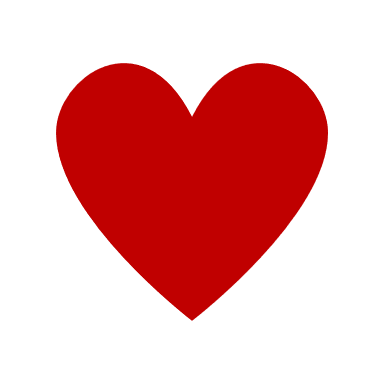 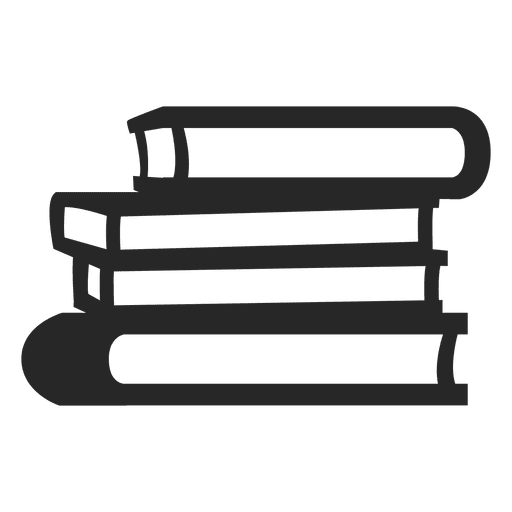 Reference
Male’s and Female’s Slides
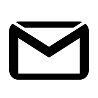 Humangenetics436
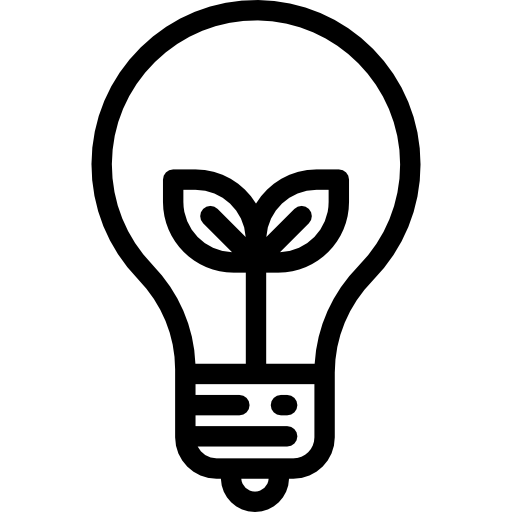 @436Genetics
Your feedback?
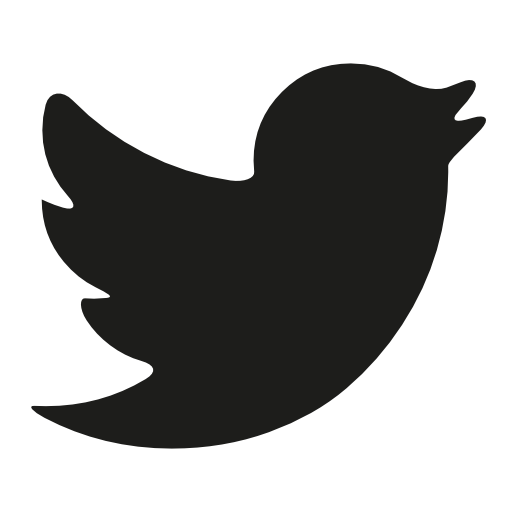